الدورات والبرامج التدريبية 2024-2025
برنامج التطويرالمهني
دورة خطة الإخلاء
ورشة ممارسات تطبيق الخطط الدرسية للمؤهل المهني
ورشة إعداد الإختبارات
ورشة تدريب المدربين على إعداد الاختبارات الشهرية ضمن نظام وجهتنا
ورشة تدريب المدربين على إعداد الاختبارات الشهرية ضمن نظام وجهتنا
الجلسة النقاشية لكافة الأعمال لتطبيق المؤهل المهني
الجلسة النقاشية لكافة الأعمال لتطبيق المؤهل المهني
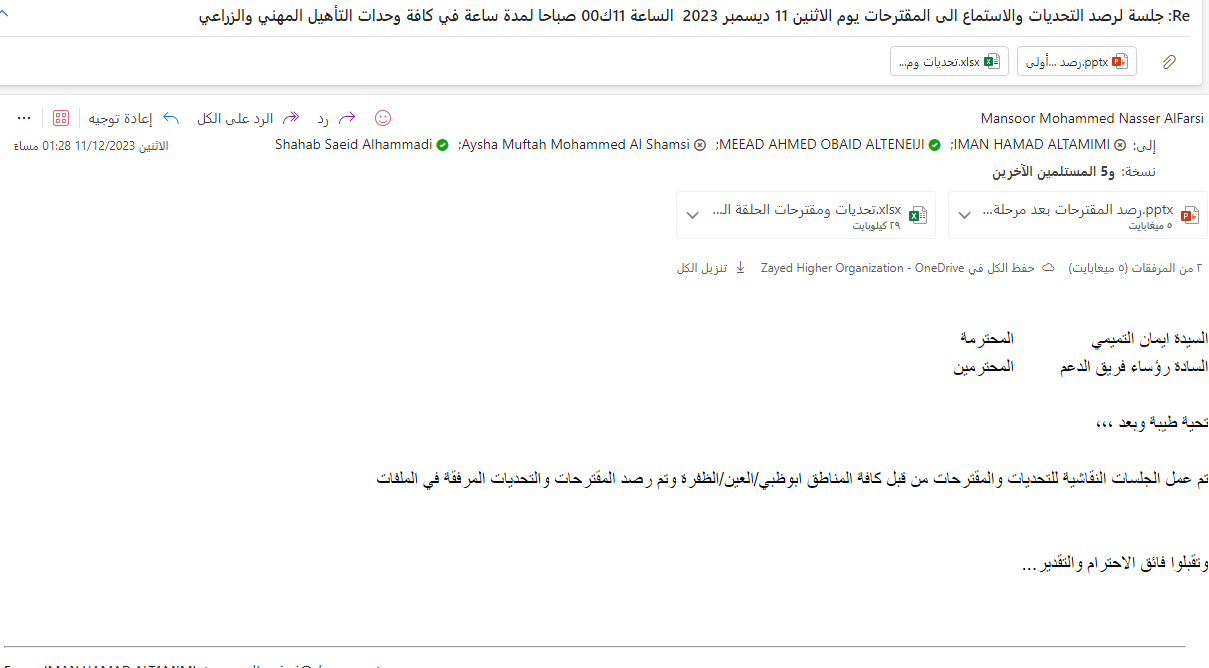 برنامج تدريبي لطاقم عمل التأهيل المهني
برنامج تدريبي شهادة المستوى الثالث في التعليم والتدريب (المدرب المعتمد)
ورشة تعديل السلوك
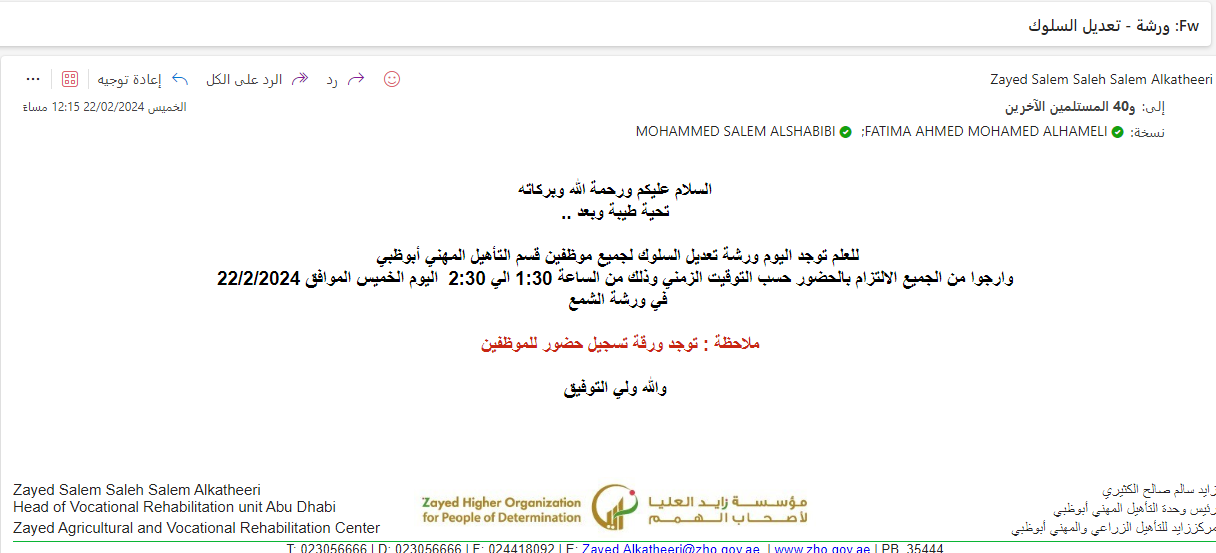 ورشة كيفية إعداد المجموعات وإعادة الإختبارات في نظام وجهتنا
برنامج تدريبي شهادة المستوى الثالث في التعليم والتدريب (المقيم المعتمد)
البرنامج التدريبي (تطوير مهارات التعليم والتعلم )
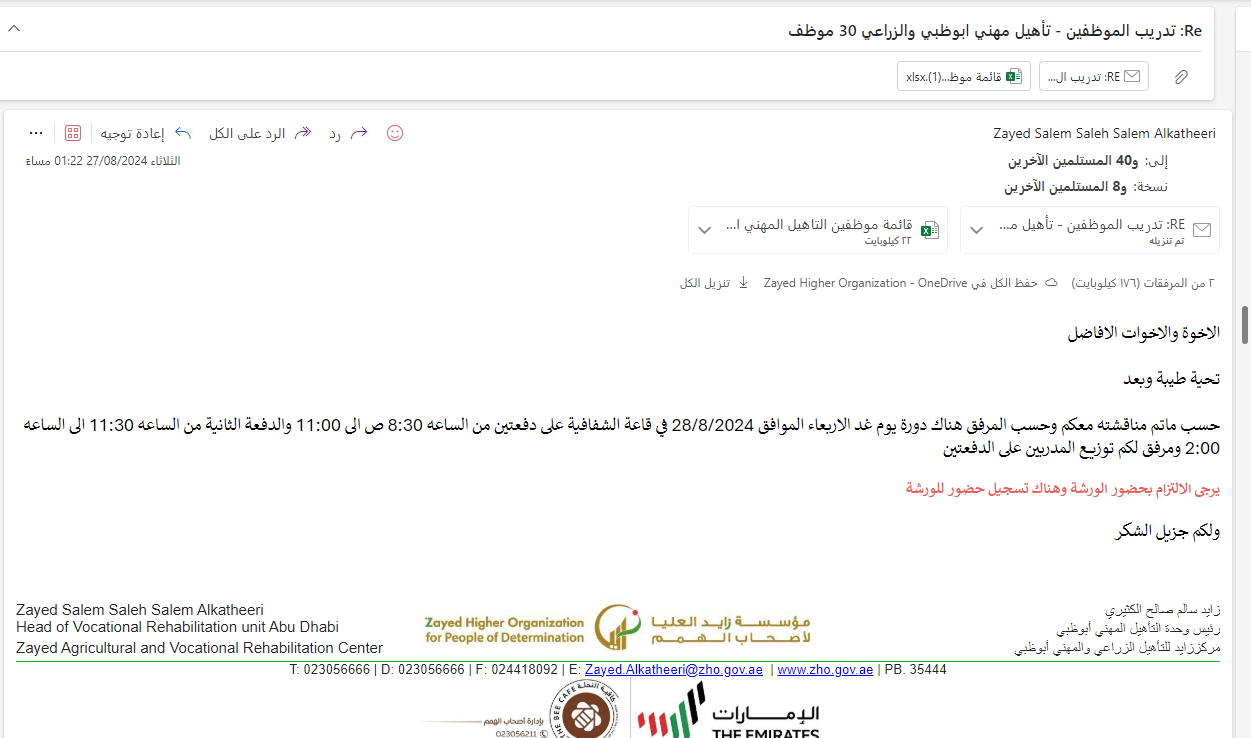 برنامج التدقيق وضمان الجودة
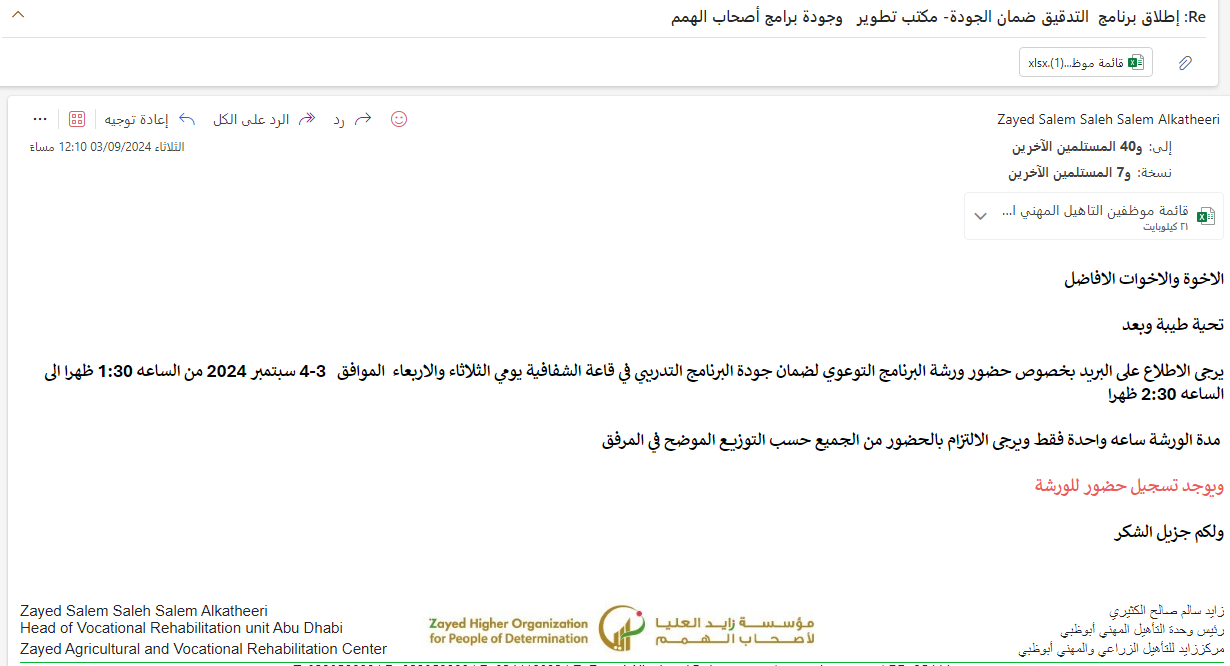 ورشة تدريبية (تطبيق أساليب تقديم المساعدات للإستجابة للمهارات )